Minnesota Public Transit Association
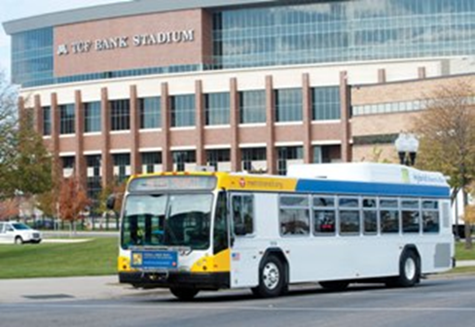 House Transportation Committee
February 4, 2015



Marc Hall, MPTA President
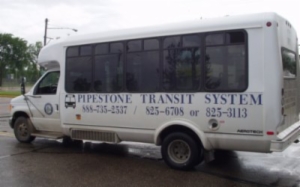 Greater Minnesota  
54 public transit providers.
Total system count is now 54 (from 59 last year) as a result of various mergers of existing systems and the addition of two new tribal systems (White Earth and Fond-du-Lac).
Includes Metropolitan Council Transit Link (rural service inside the seven county metro area);
Northstar Commuter Rail (Greater Mn portion of Sherburne County commuter rail service); and 
St. Cloud Transit's Northstar Link system (commuter bus service between St. Cloud and Big Lake).
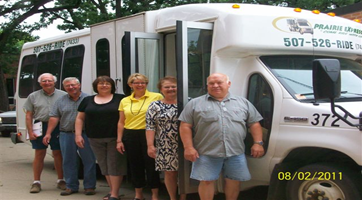 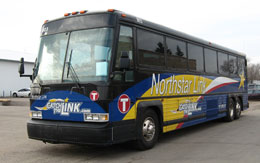 Greater Minnesota Transit
Statistics from 2010 Greater MN Transit Plan

50% use transit at least 5 days a week

86% ride at least twice a week

33% are going to work 

20% are going to school 

50% of users in rural counties are 65 years or older
76% of seniors are female
33% of senior trips are medical and basic shopping needs
Greater Minnesota Transit Service
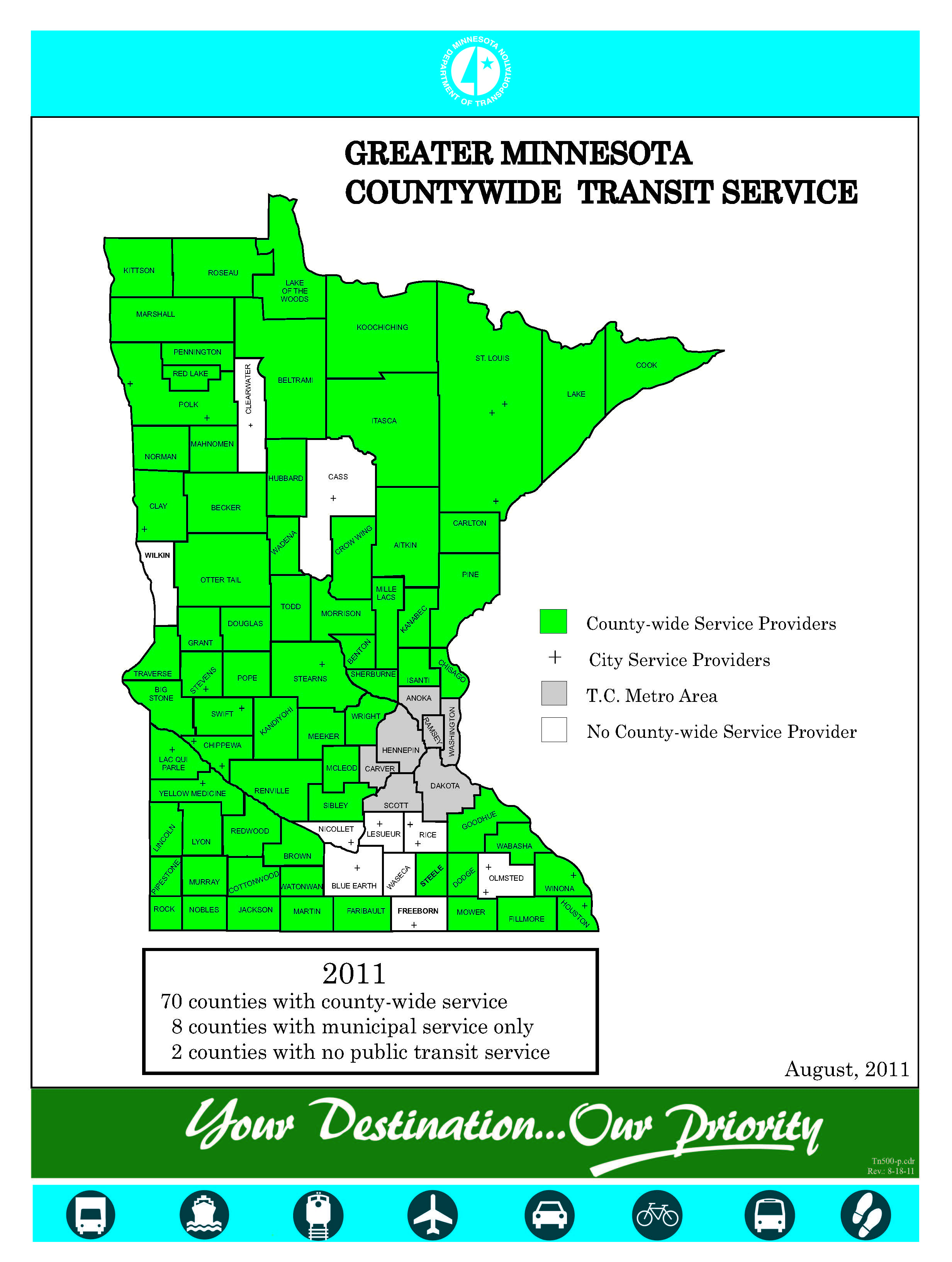 70 counties with countywide service
9 counties with municipal service only
Clearwater, Cass, Nicollet, Le Sueur, Rice, Blue Earth, Olmstead, Faribault, Wilkin
1 counties with no public transit service
Waseca
_______________________________
6 Urbanized
St. Cloud, Rochester, Duluth, East Grand Forks, La Crescent and Moorhead
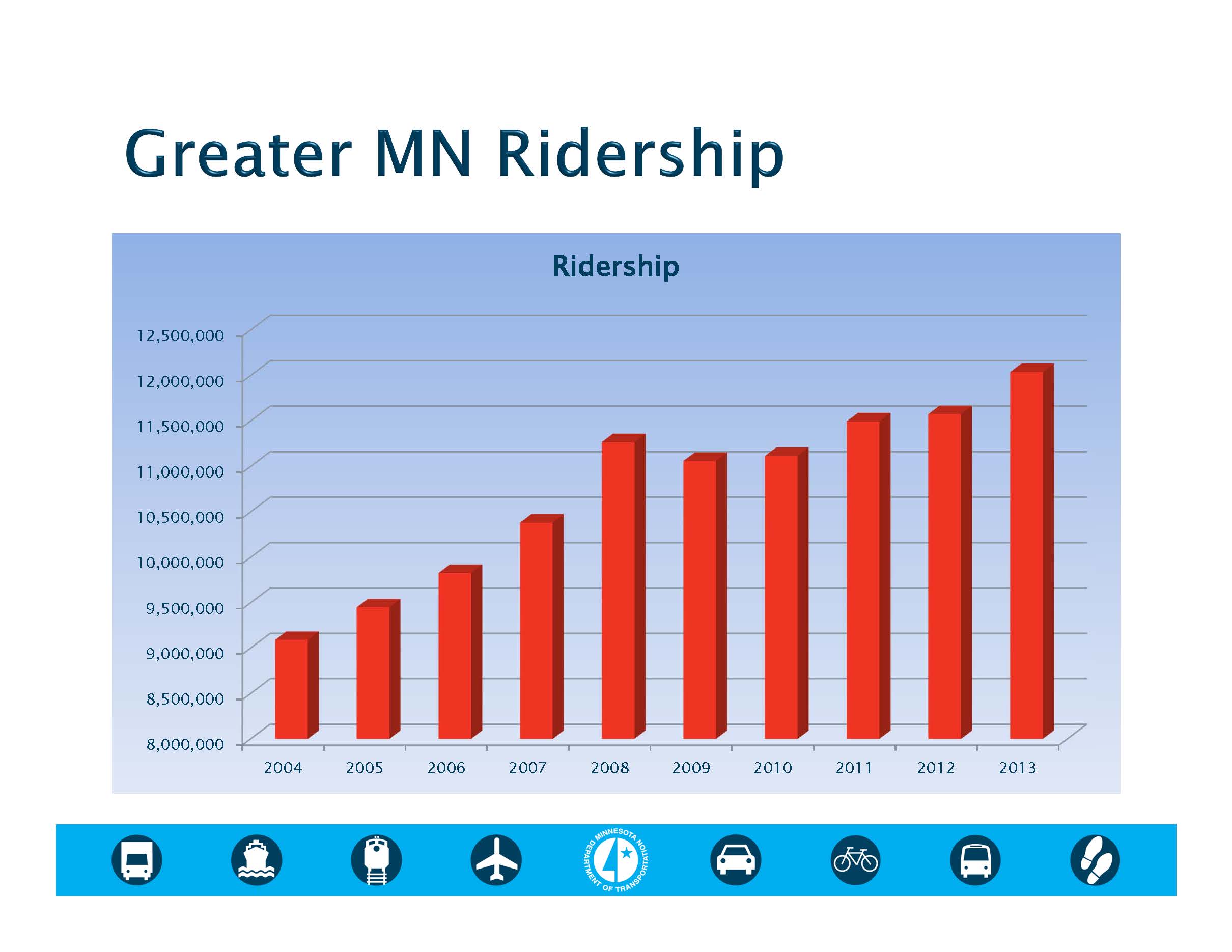 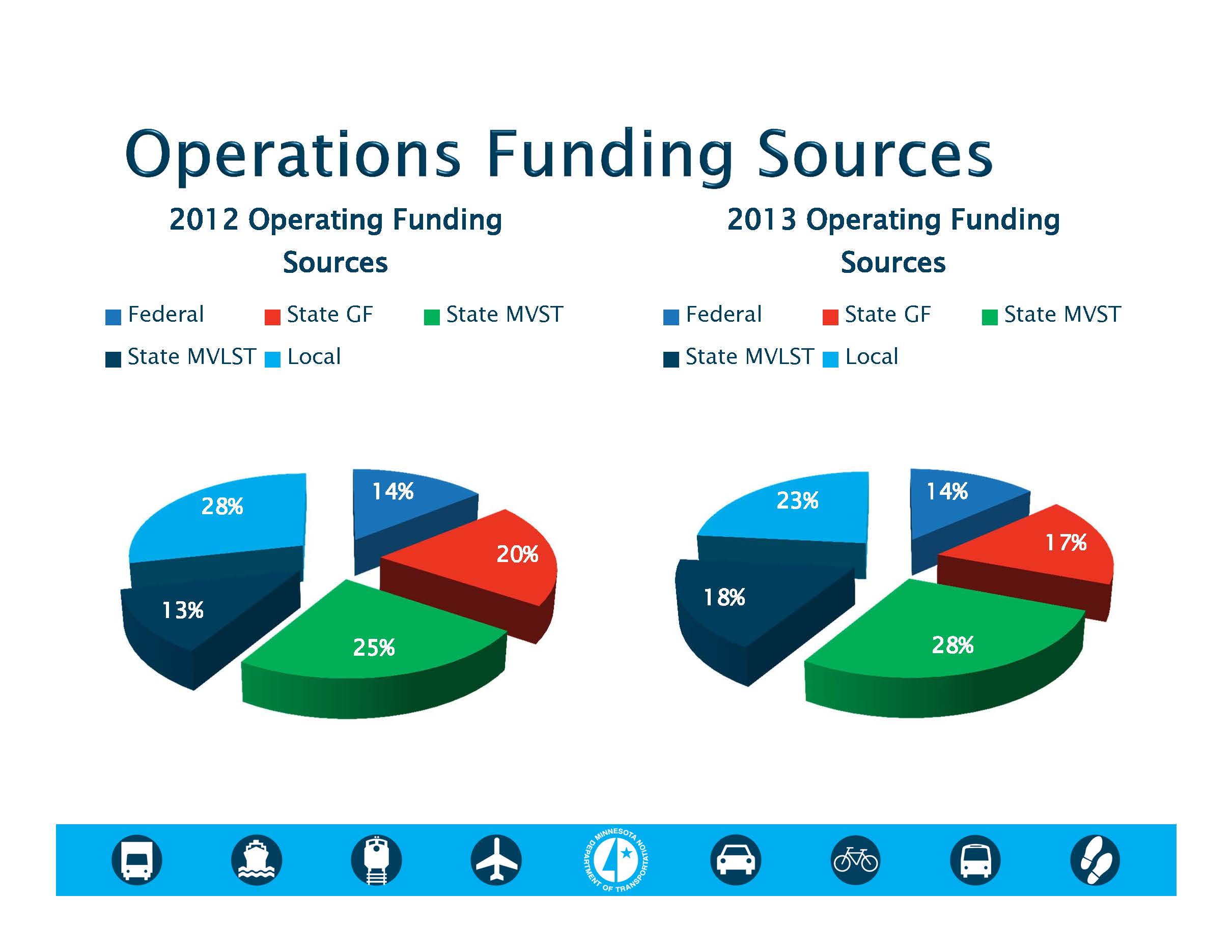 Meeting State Goals
Minnesota Statutes §174.24
Meet 80% of transit needs by July 1, 2015
Meet 90% of transit needs by July 1, 2025

In Greater Minnesota 
Address unmet need in existing systems, add service in un-served counties and in un-served communities.
Add evening and weekend service.

Funding Service Expansion
TFAC REPORT recommended increasing annual investment of $45 million for Greater Minnesota Transit by 2020